Fiscal Year 2023-24 Budget Presentation
April 20, 2023
Dustin Purinton, CPA Accounting Manager
1
Summary
2
Policy / Budget Changes
3
Consolidated Revenue
4
Consolidated Appropriations
5
SCTMFP
6
Freeway Service Patrol
7
Administration
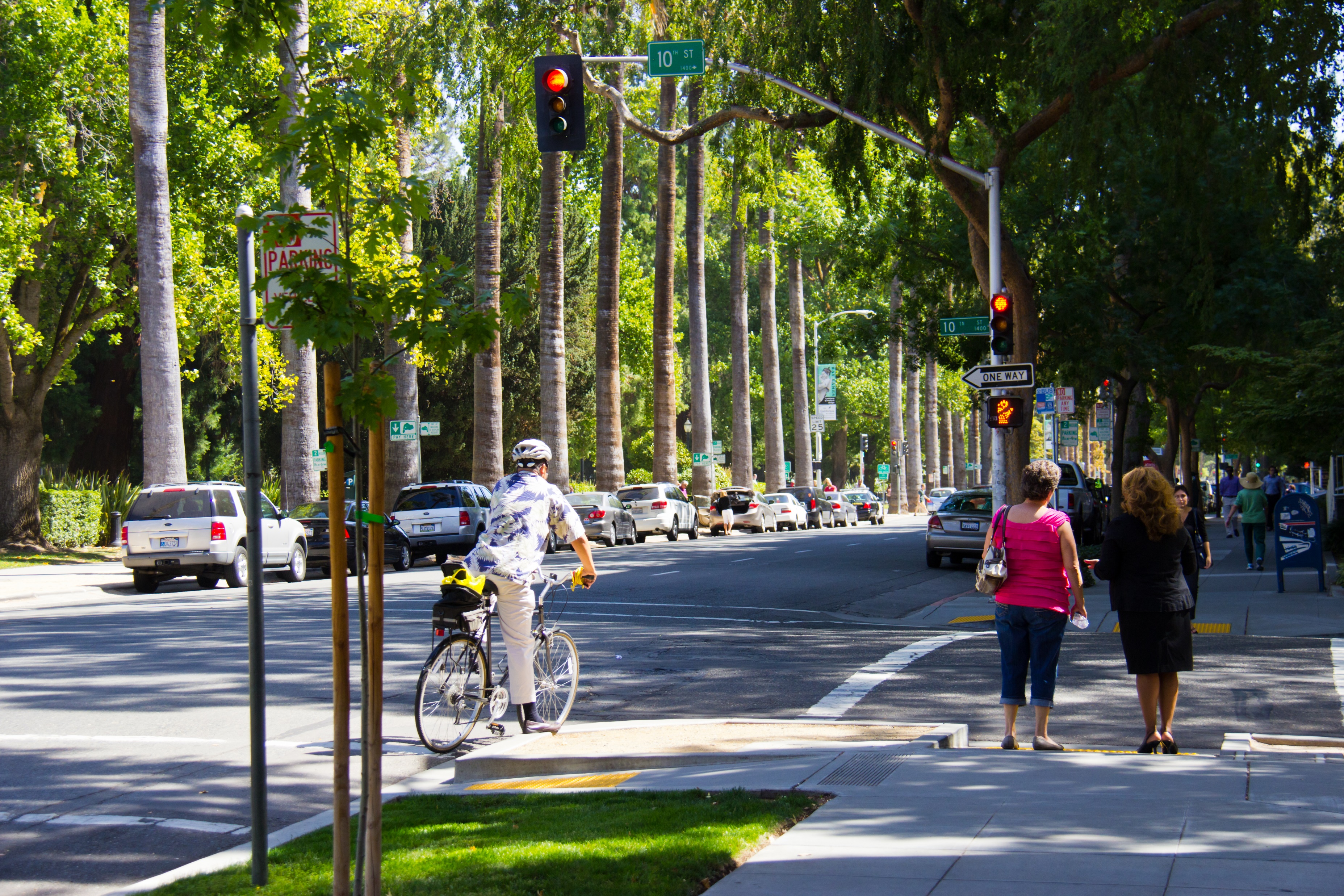 8
[Speaker Notes: Mention fund balance is adequate to handle this.]
Sacramento Abandoned Vehicle Service Authority
9
Transit Services
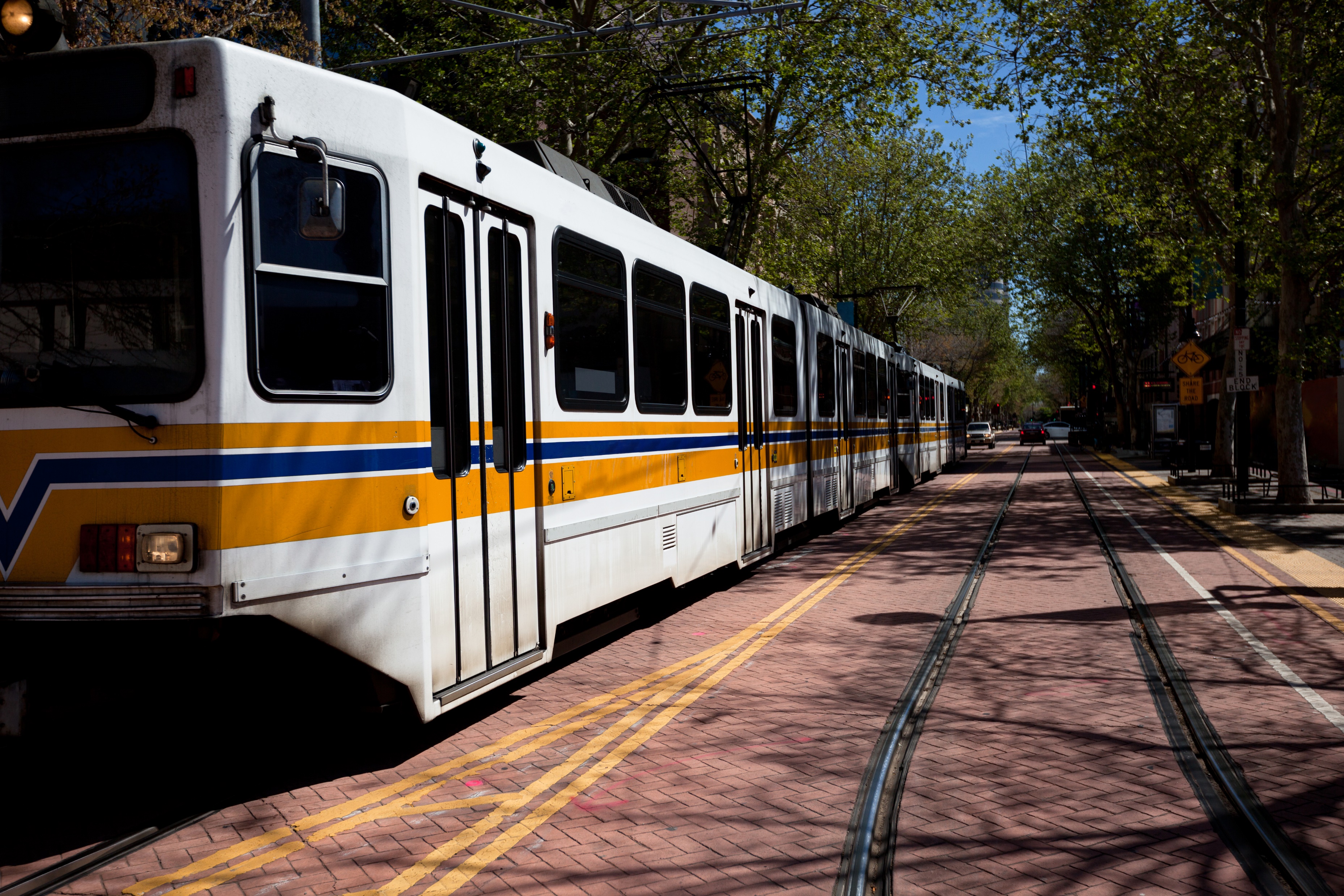 10
Capital Improvement Program
11
Questions?
This item is for informational purposes only. It will be continued in the June Board Meeting.
12